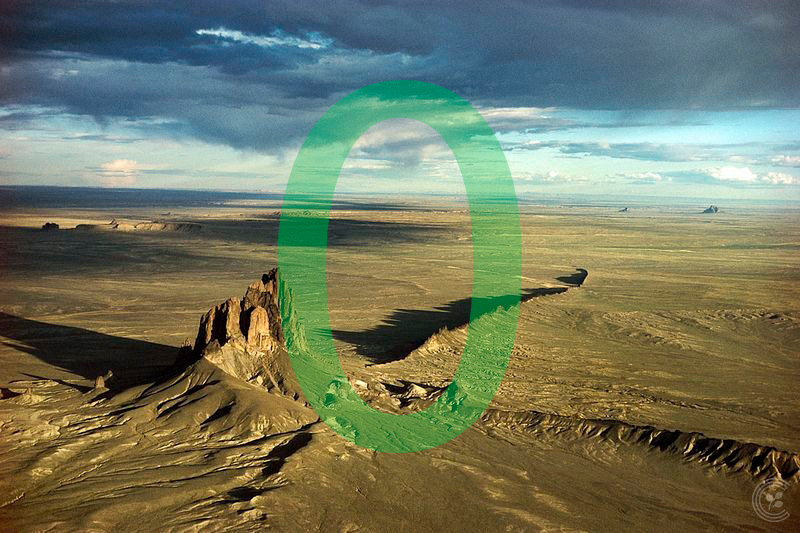 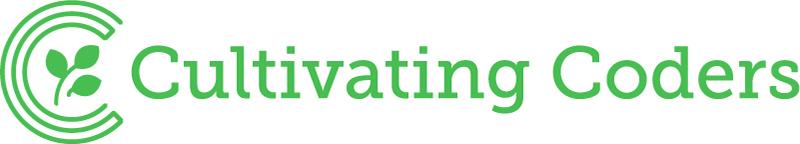 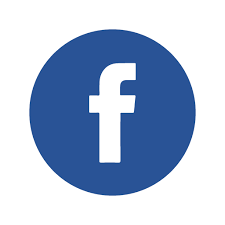 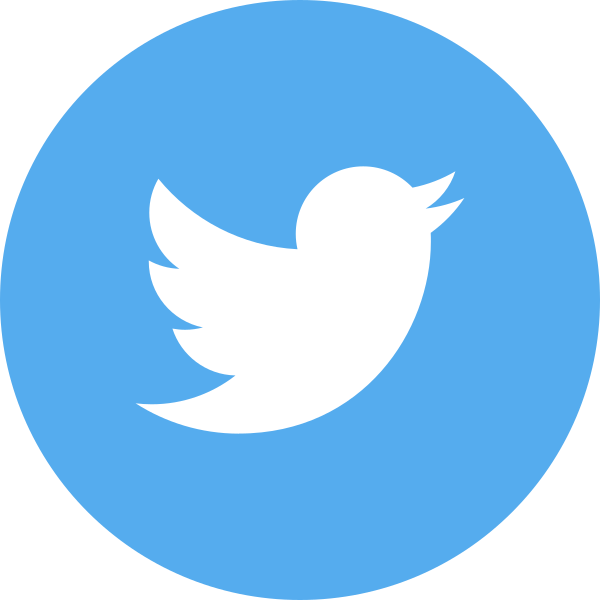 @CultivateCoders							CultivatingCoders
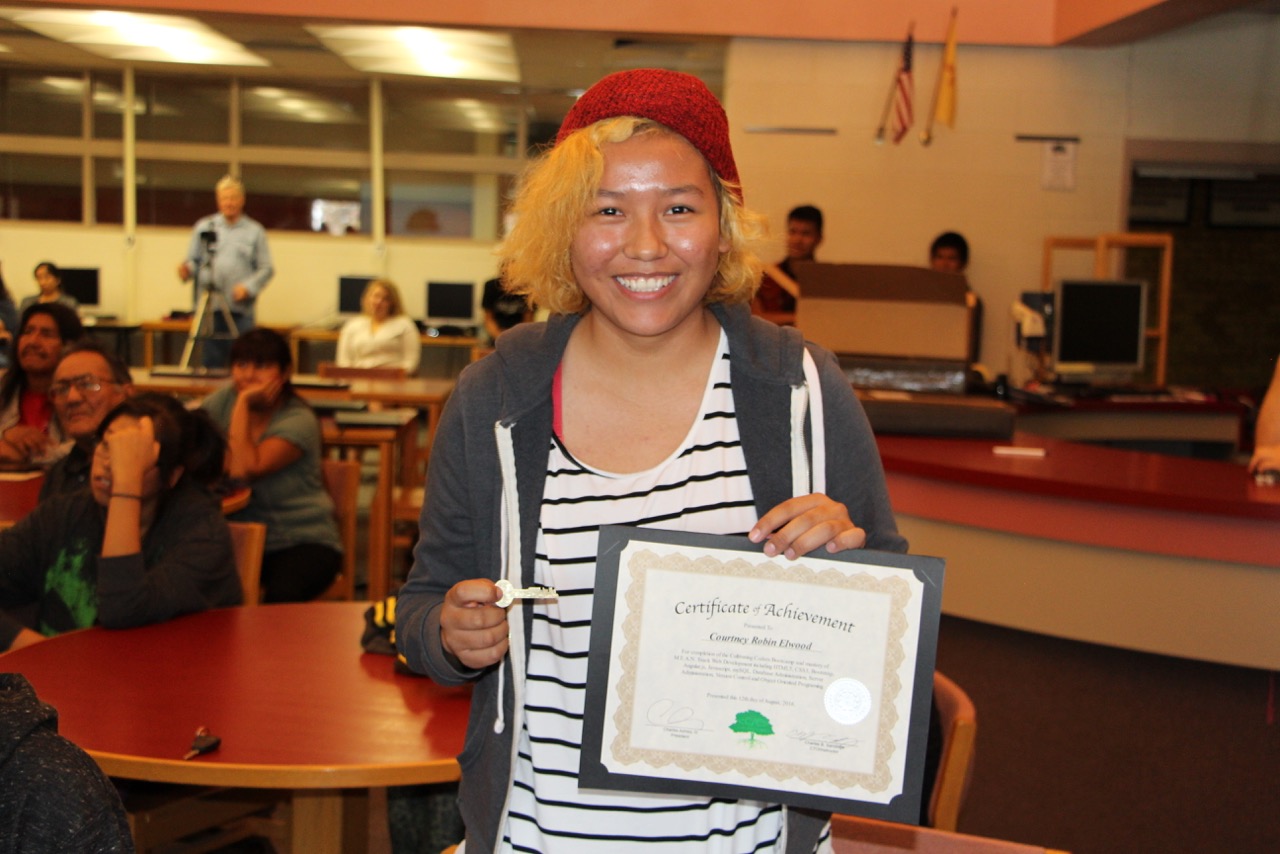 "When you can teach people to commit to things without knowing the answer, then they have a chance to compete in this world.” ~ Herm Edwards